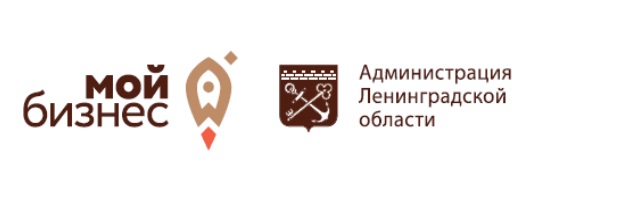 О распространении эксперимента по установлению специального налогового режима «Налог на профессиональный доход» на территорию Ленинградской областиНерушай Светлана Ивановна председатель комитета по развитию малого, среднего бизнеса и потребительского рынка Ленинградской области  31 января 2020 года
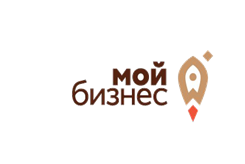 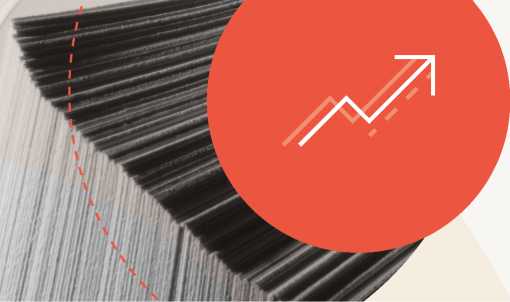 Эксперимент по установлению               специального налогового режима «Налог на профессиональный доход»
Налог на профессиональный доход — это не дополнительный налог, а новый специальный налоговый режим. 
На него можно перейти добровольно с 2020 года. 
У тех налогоплательщиков, которые не перейдут на этот налоговый режим, остается обязанность платить налоги с учетом других систем налогообложения, которые они применяют в обычном порядке.
Федеральный закон от 27.11.2018 N 422-ФЗ
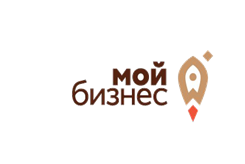 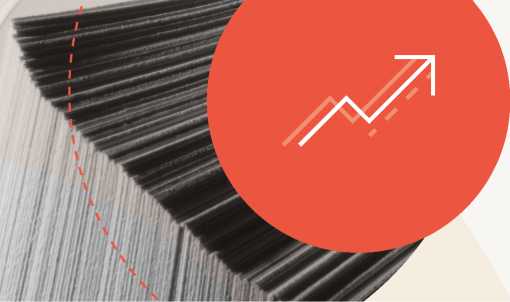 Налогоплательщики налога на профессиональный доход
физические лица и ИП
Не вправе применять НПД лица:
 реализующие подакцизные товары и товары, подлежащие обязательной маркировке;
 осуществляющие перепродажу товаров (за исключением продажи товаров для личных нужд);
 занимающиеся добычей (реализацией) полезных ископаемых;
 имеющие работников, с которыми состоят в трудовых отношениях;
 ведущие предпринимательскую деятельность на основе договоров поручения, договоров комиссии или агентских договоров;
применяющие иные спец. режимы или уплачивающие НДФЛ;
при превышении дохода в сумме 2,4 млн. рублей.
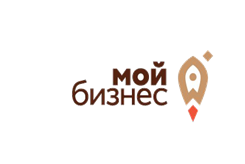 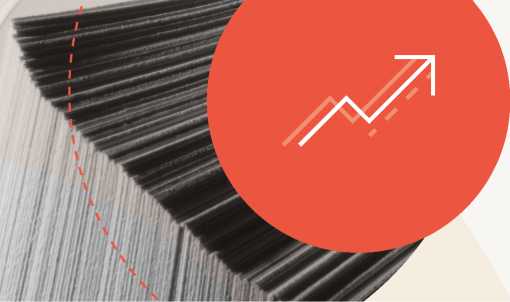 В целях уплаты налога
Доход от использования имущества
Не признается объектом доход:
- в рамках трудового договора;
 от продажи недвижимого имущества, транспортных средств;
 от продажи имущества, использовавшегося в личных целях;
 от реализации долей в уставном капитале организаций;
 в натуральной форме;
 в рамках договоров гражданско-правового характера от бывших работодателей (менее двух лет назад)
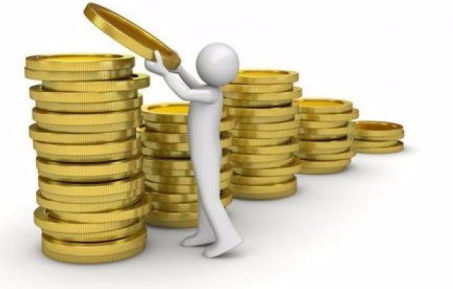 Доход от реализации товаров работ услуг ФЛ
Налоговая база
Доход от реализации товаров работ услуг ЮЛ и ИП для ведения деятельности
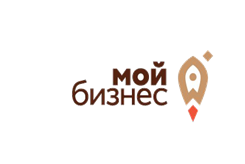 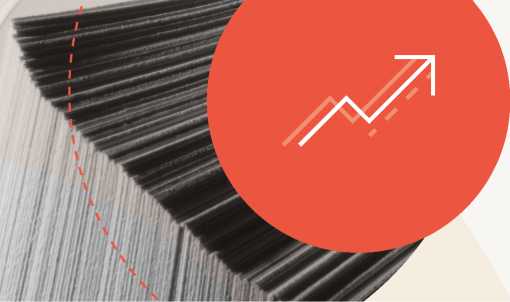 Порядок исчисления налога. Налоговое освобождение
НДС (кроме «ввозного», «агента»)
НДФЛ с доходов, которые облагаются НПД
страховые взносы (их можно будет перечислять добровольно)
Плательщики:
- физические лица;
- Индивидуальные предприниматели
Перечисление налога каждый месяц не позднее 25-го числа следующего месяца в размере
-  4% с дохода от реализации физ.лицам;
-  6% с дохода от реализации ИП и юрлицам.
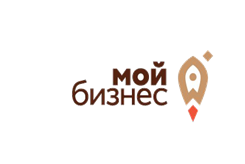 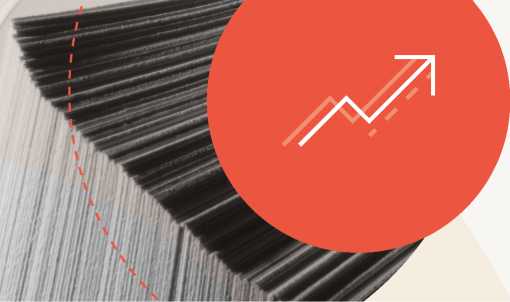 Налоговый вычет налога на профессиональный доход
Налоговый вычет по НПД      10 000 руб.
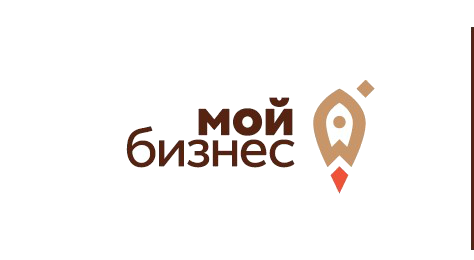 ВОСЕМЬ ПРЕИМУЩЕСТВ ДЛЯ ЛЕГАЛЬНОГО САМОЗАНЯТОГО
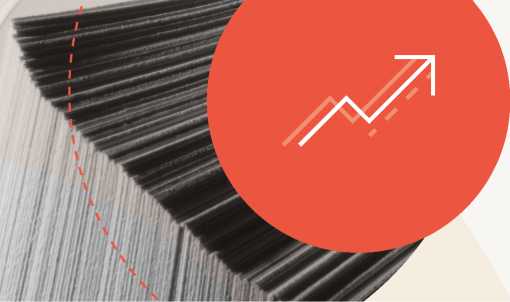 4%  с физлицами,  6% с юрлицами
Не надо покупать ККТ 
Нет отчетов и  декларации
Можно работать без регистрации в качестве ИП
Сумма вычета -10 000 рублей, ставка 4%   до 3%; ставка 6%     до 4%
Клиент сам указывает какие доходы облагать налогом                            (1 раз в месяц!)
Можно не платить страховые взносы
Нет дохода – нет налога
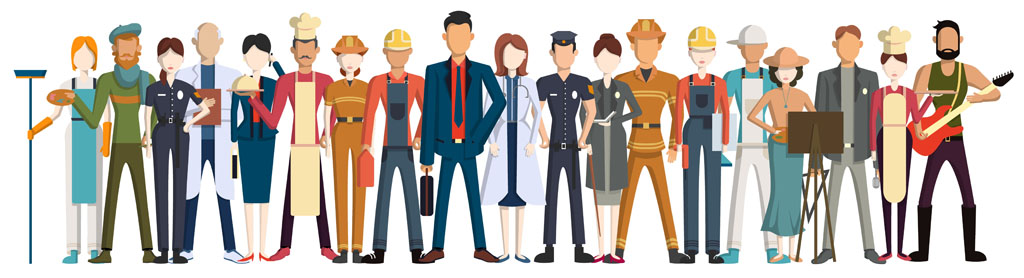 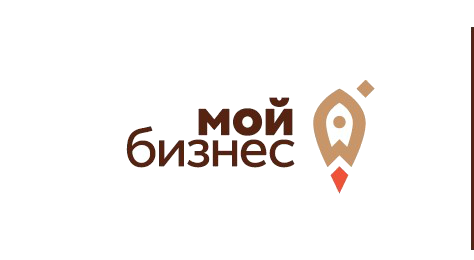 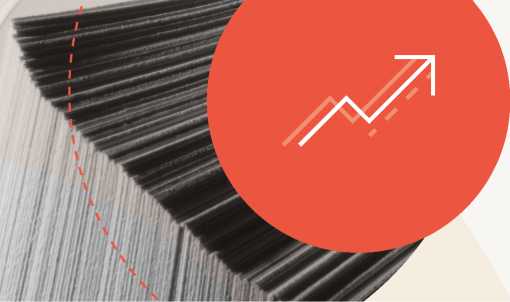 КАК САМОЗАНЯТЫЙ ВЫ СМОЖЕТЕ